RoboPaint
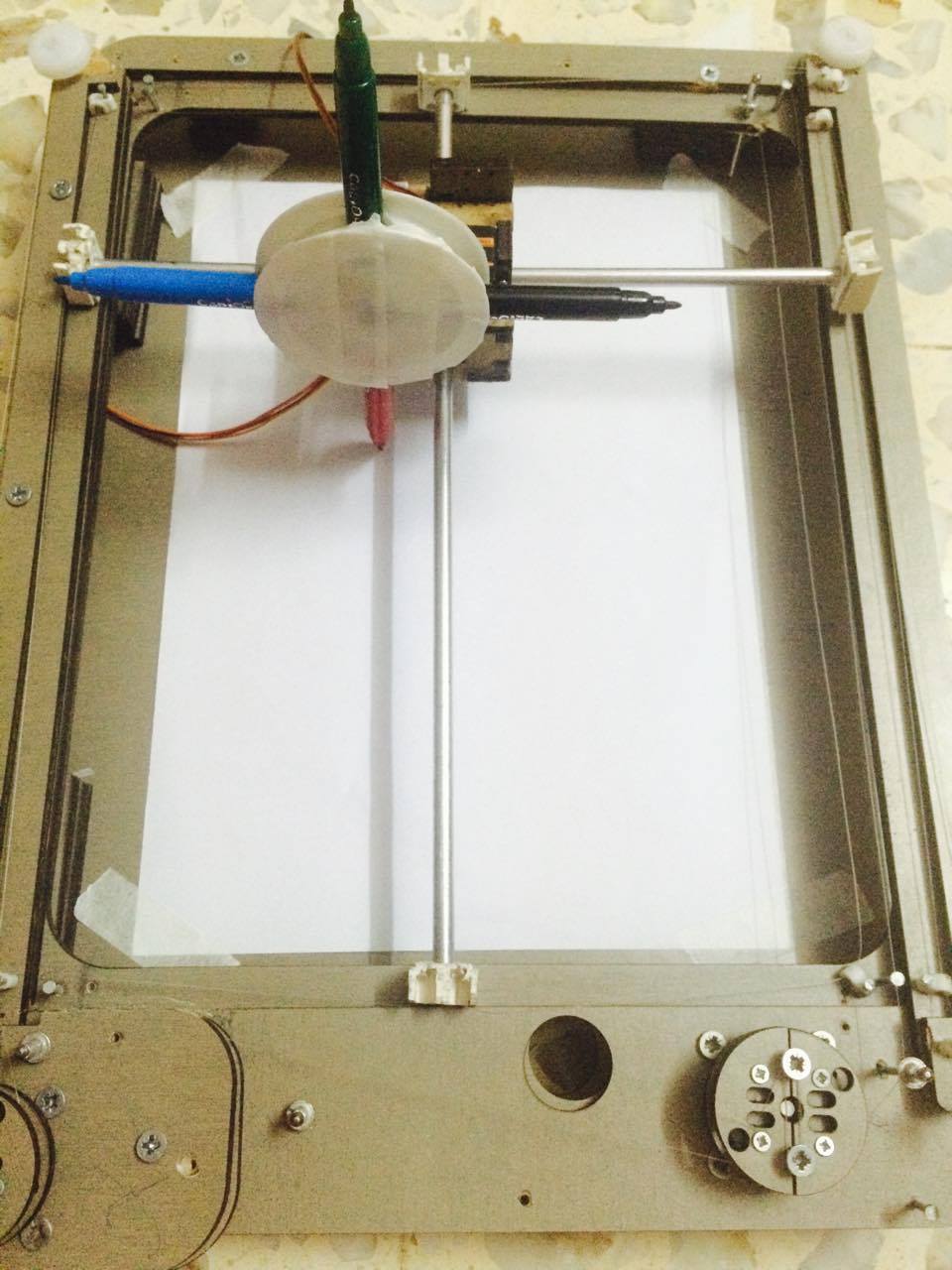 Rabab Saleh 
Shayma Abu Zahra
Outline
What is RoboPaint?
  Tools used in our project 
   Main parts of the project  
   How RoboPaint work?    
   Demo
Definition
RoboPaint is a CNC machine that uses four different colors to print a drawing that follows along as user sketch in real time using tablet.
Tools used in RoboPaint
Languages 
  Android  
  Arduino 
 Tools   
 Arduino C
 Android Studio
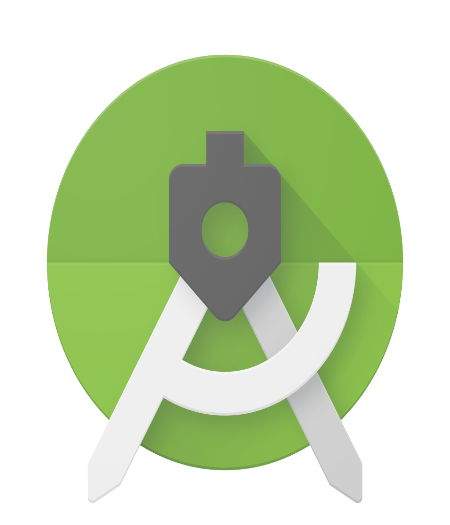 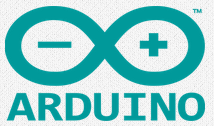 Parts of RoboPaint
Our project consists of two parts:

The hardware part 
The software part
The hardware part
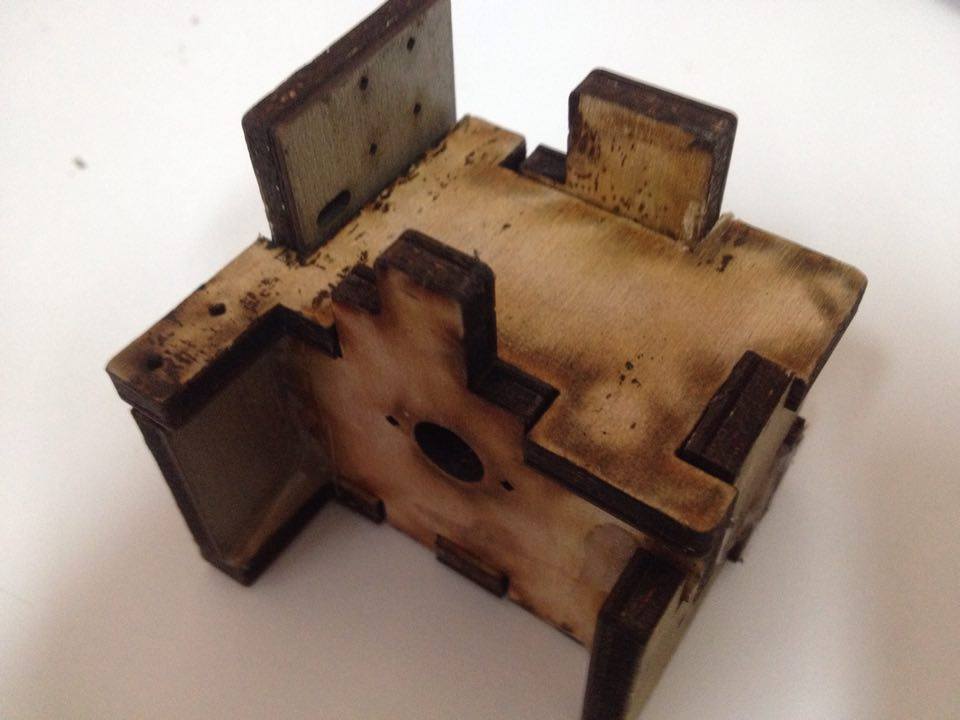 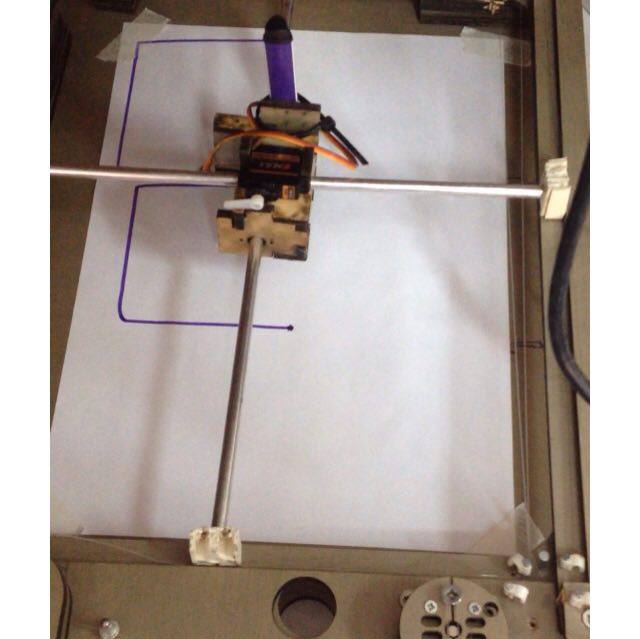 The RoboPaint  Kit
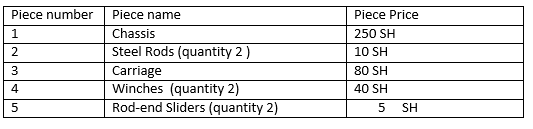 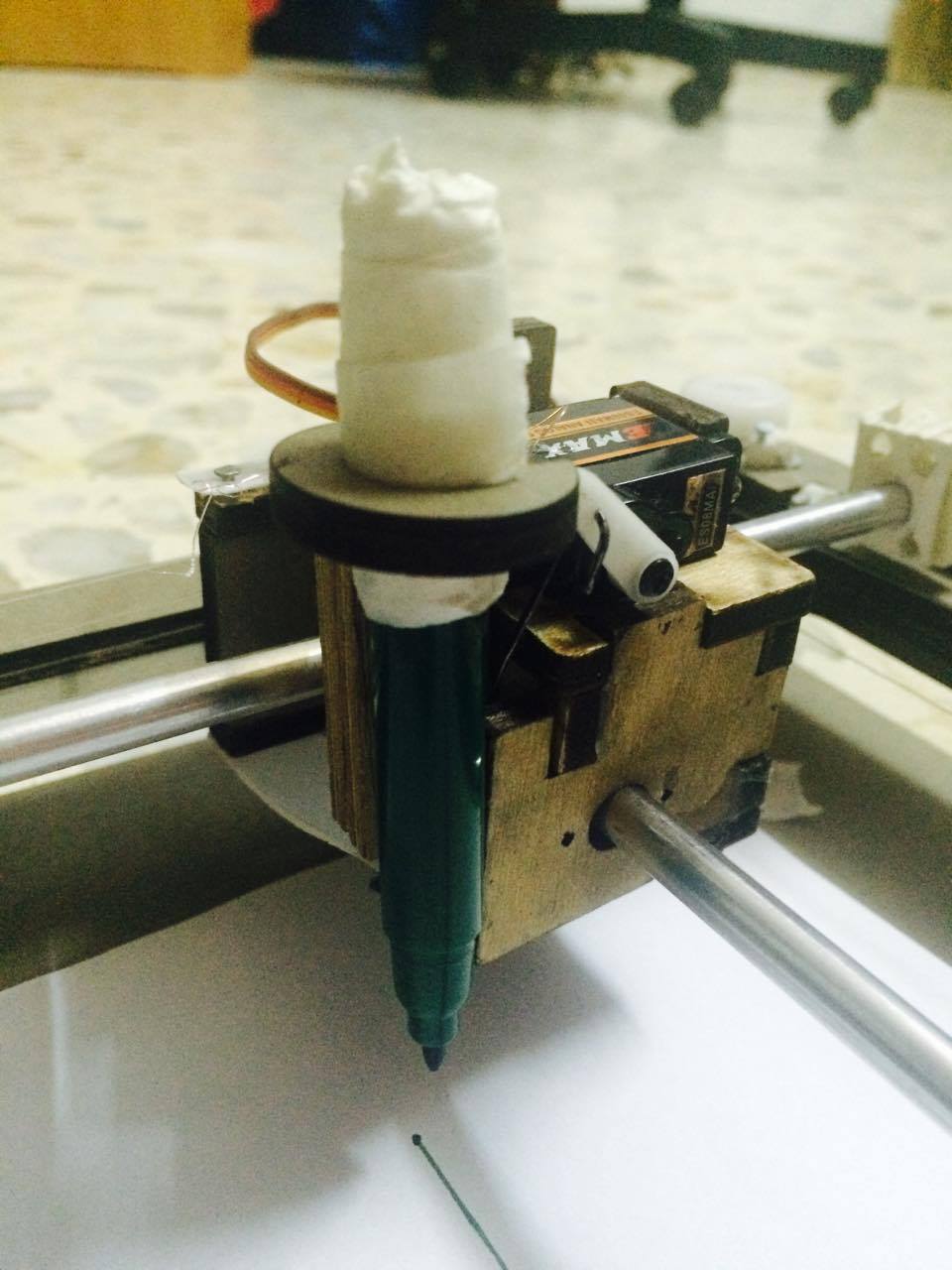 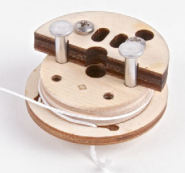 The hardware part
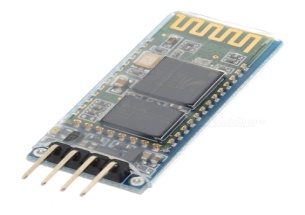 The Arduino/Electronics part
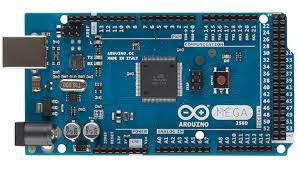 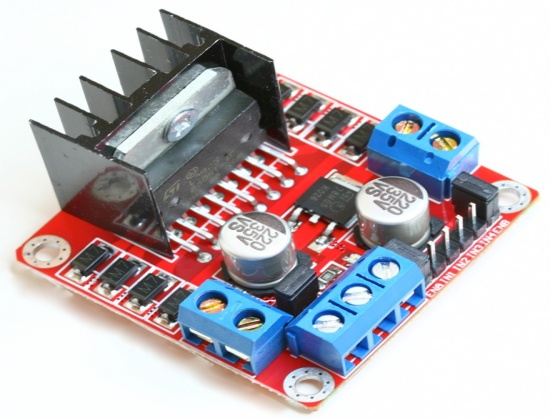 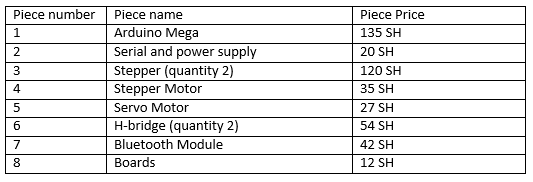 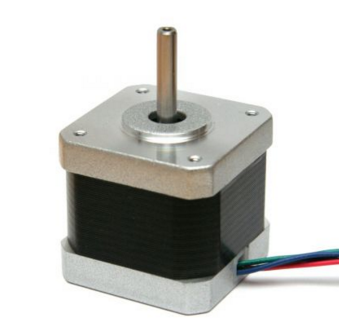 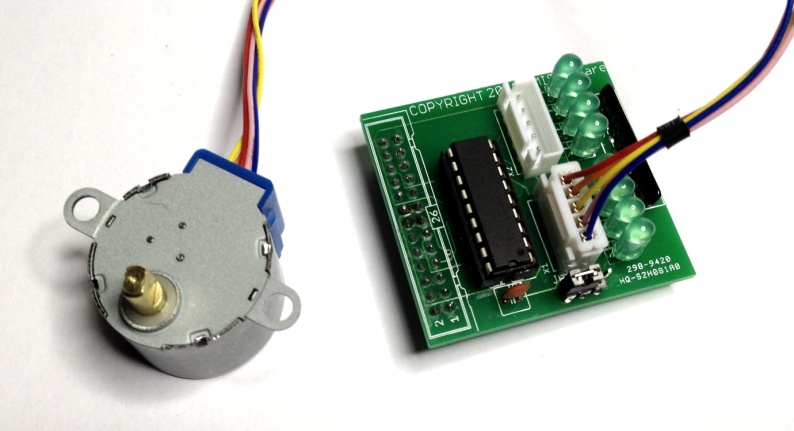 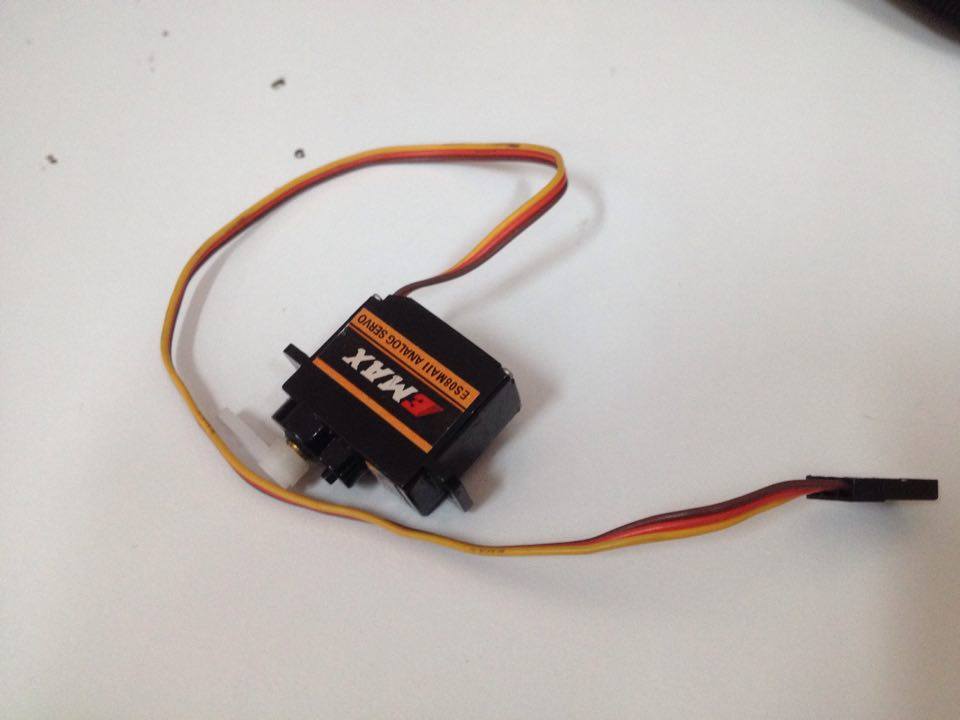 The software part
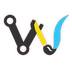 RoboPaint Software, is an android application that is similar to any painting application
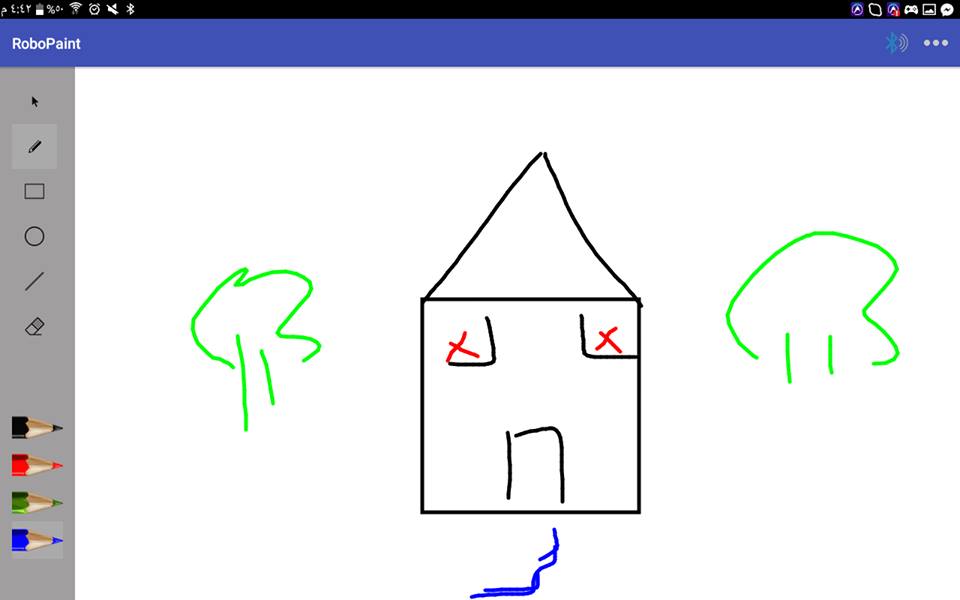 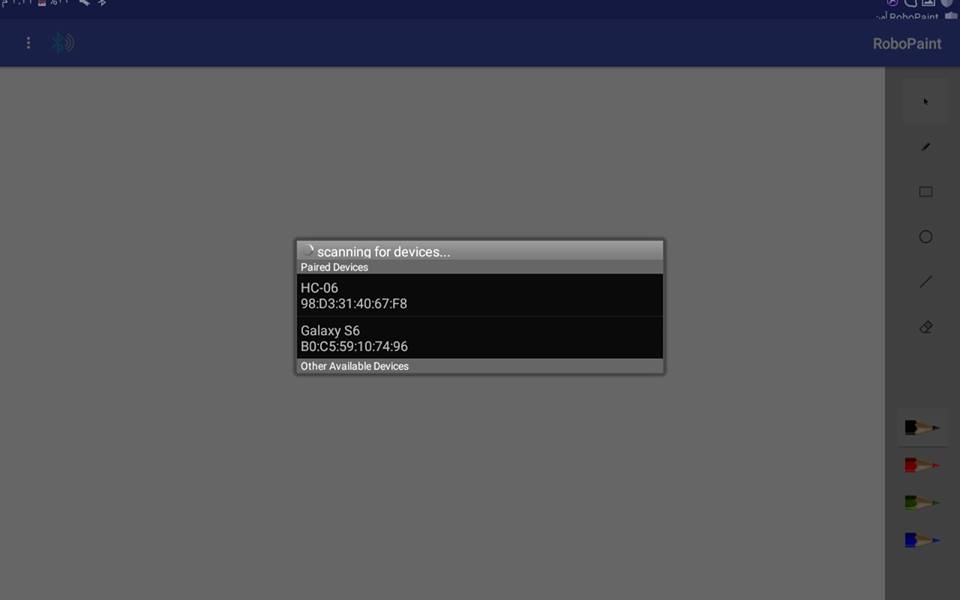 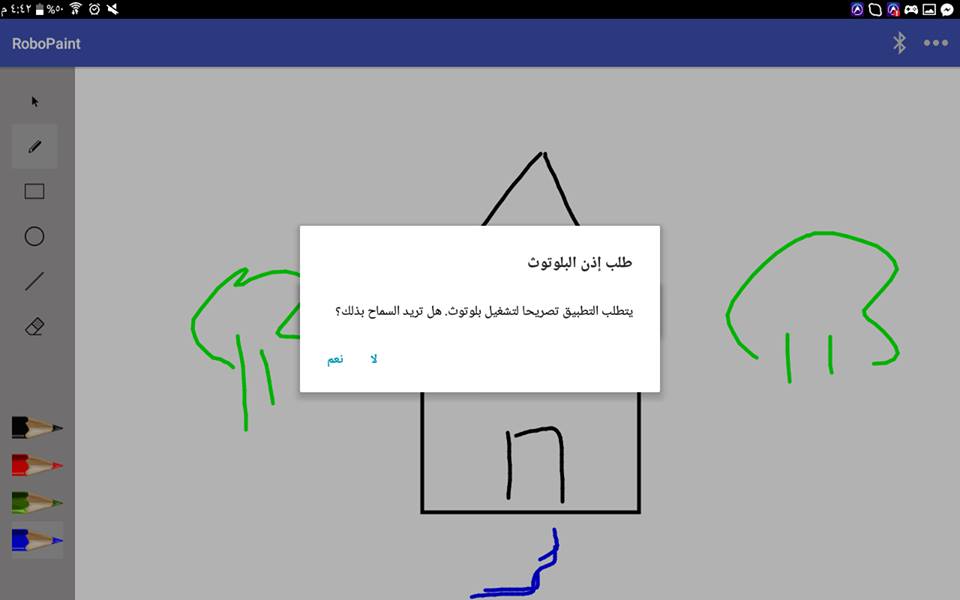 How RoboPaint  work
Connect to the Bluetooth
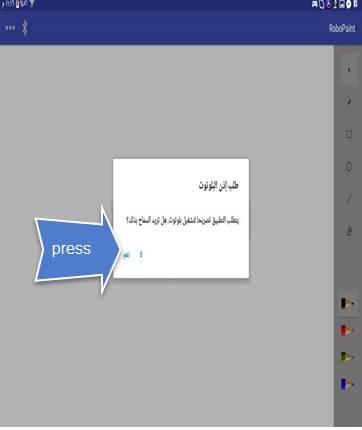 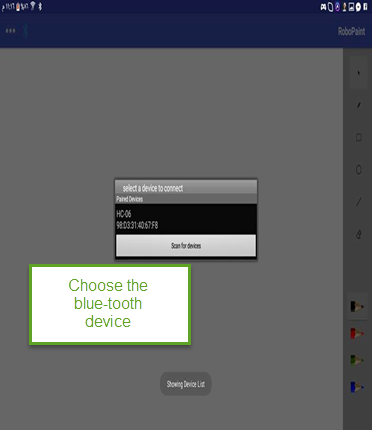 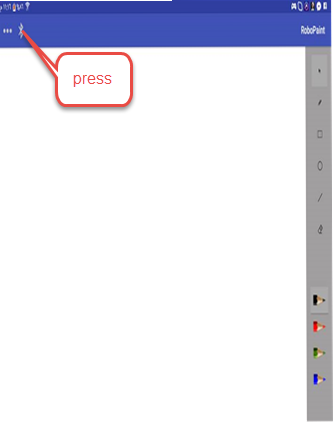 How RoboPaint  work
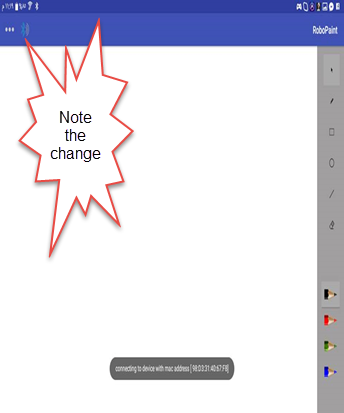 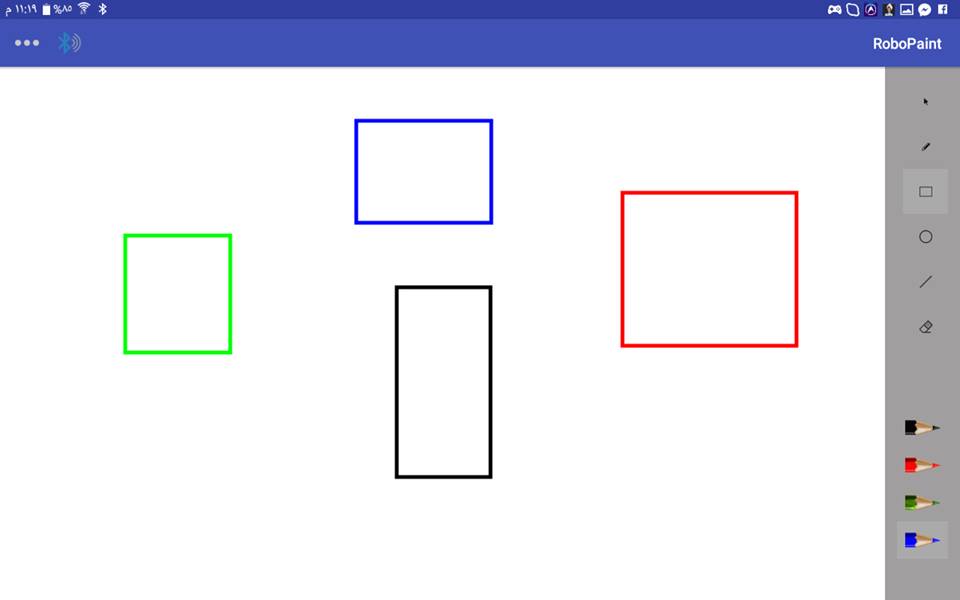 How RoboPaint  work
Send the image
How RoboPaint  work
RoboPaint  draw the image
How RoboPaint  work
How RoboPaint  work
The Demo
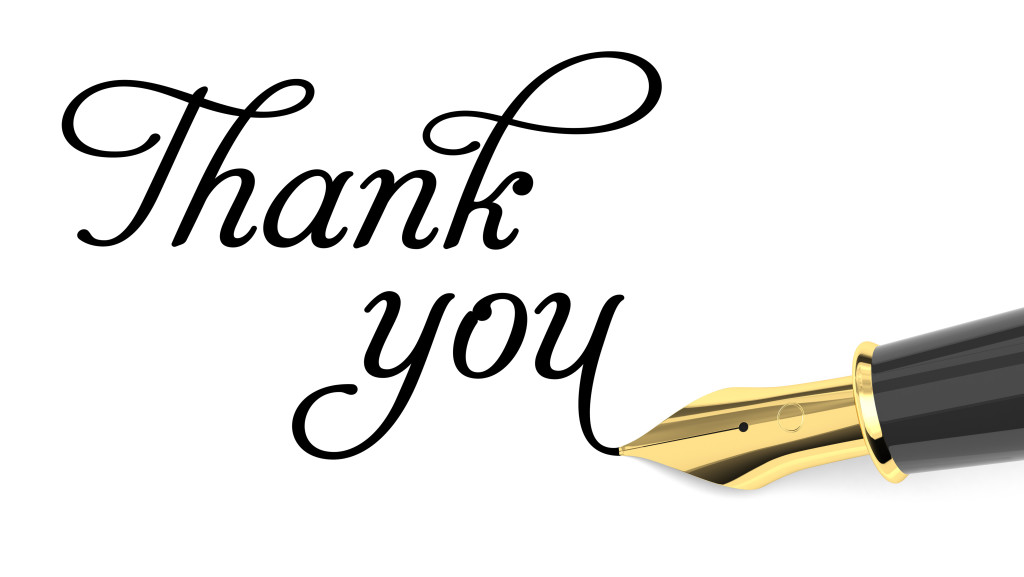